Совместнаядеятельность педагогов при  сопровождении детей с ОВЗ
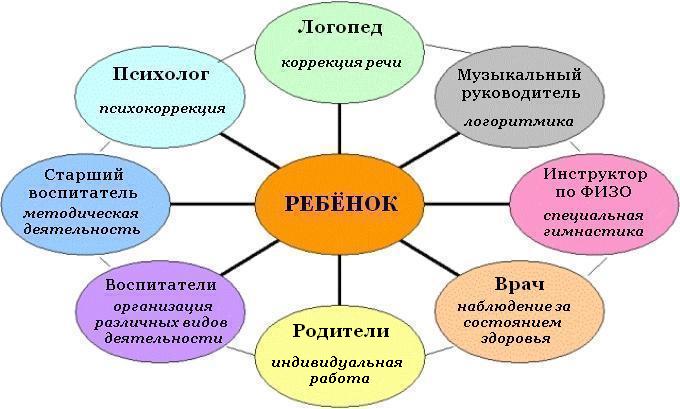 Диагностические   области  каждого педагога
Учитель-логопед  - обследует речевое развитие ребенка

Педагог – психолог  -эмоционально-личностную сферу, интеллектуальное развитие

Воспитатели проводят динамическое наблюдение, выявляют уровень развития умений и навыков детей

Инструктор по физкультуре исследует физическое развитие детей

Музыкальный руководитель –обследует просодическую сторону речи ( силу, высоту, тембр голоса , его выразительность.
Основные коррекционные задачи узких специалистов
Цель:
-развитие у детей психических процессов, являющихся предпосылочными по отношению к речи ( подготавливающими и мотивирующими появление речи)
Задачи:
-  развитие зрительного восприятия;
- формирование слухового восприятия;
- развитие внимания и памяти;
- развитие пространственных представлений и конструктивного праксиса;
- развитие общей моторики;
- развитие ритмических способностей детей;
- развитие физиологического и речевого  дыхания.
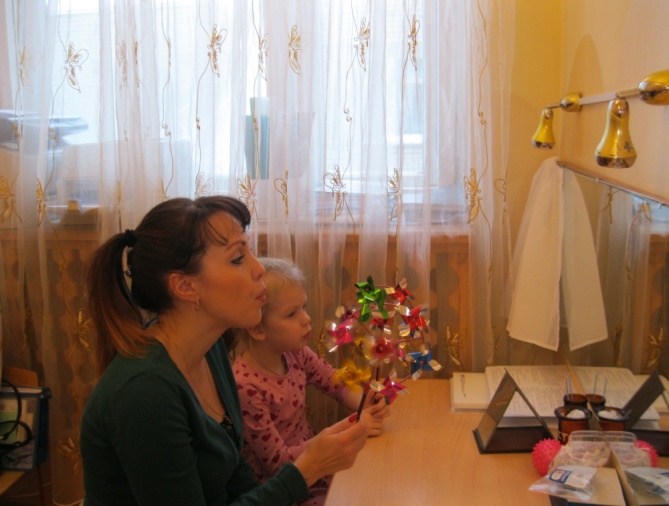 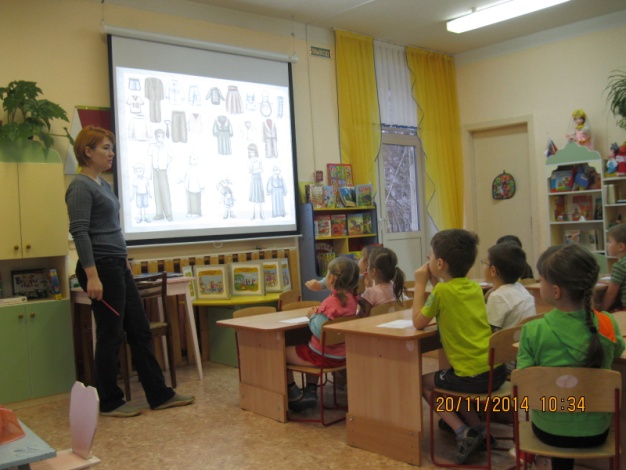 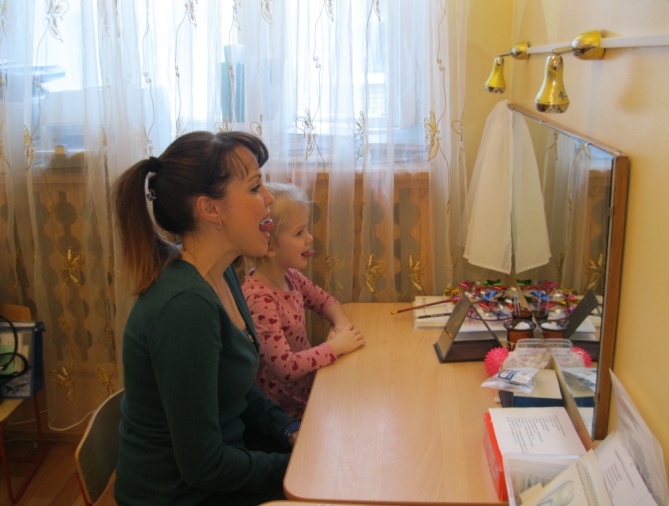 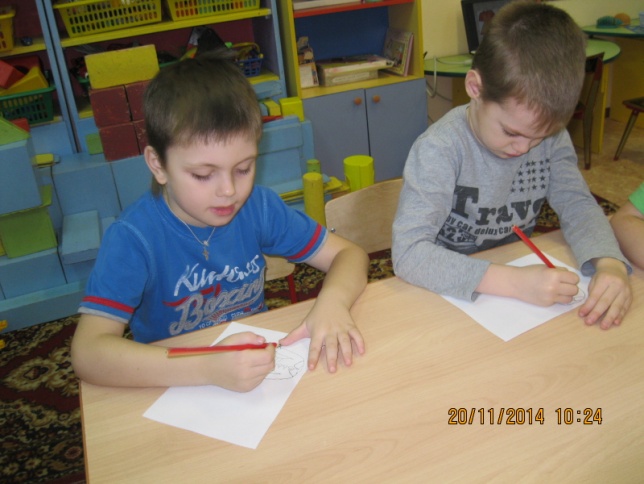 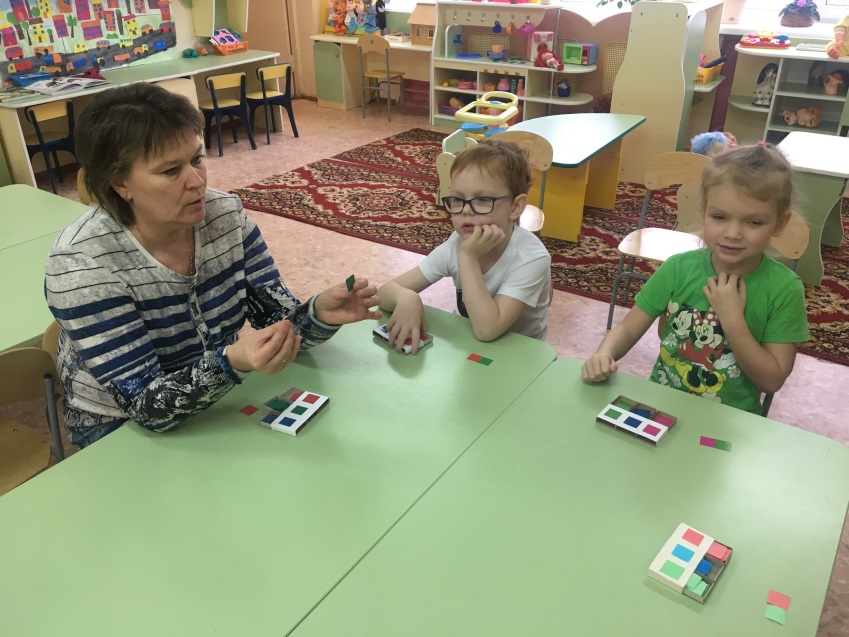 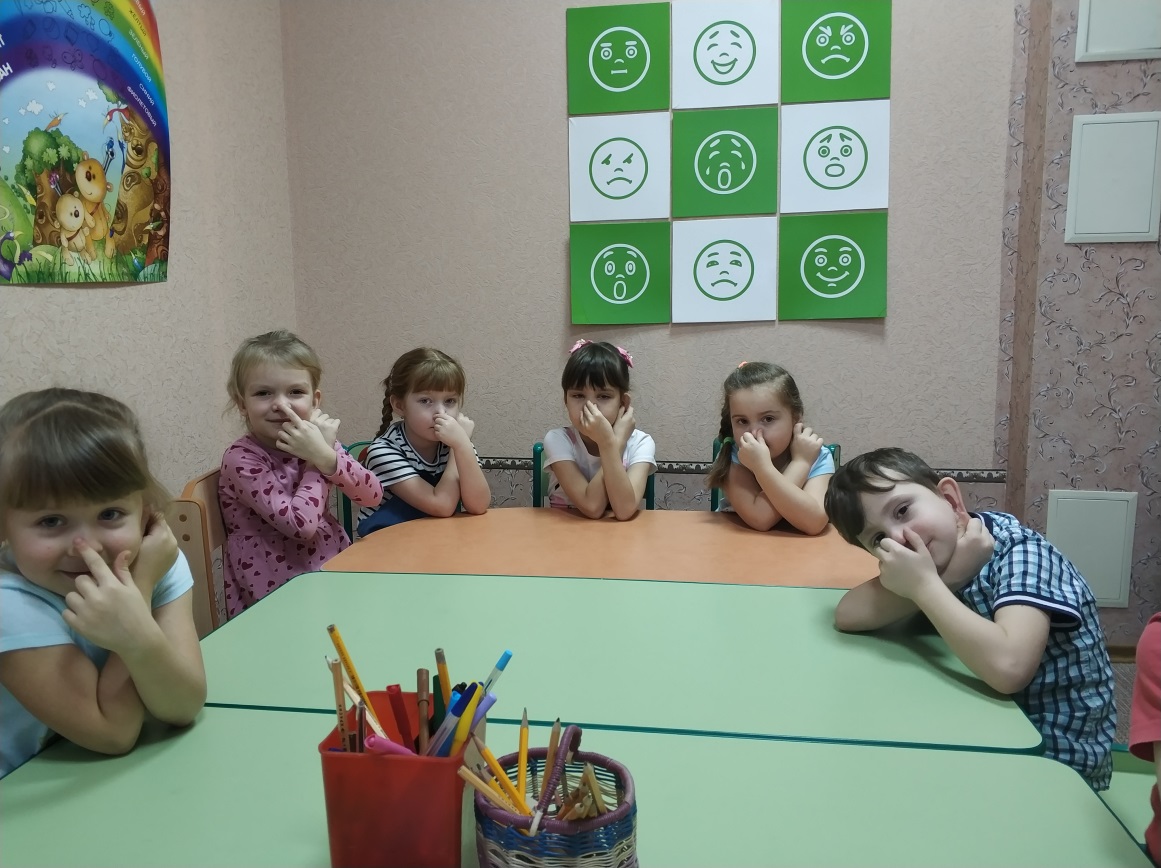 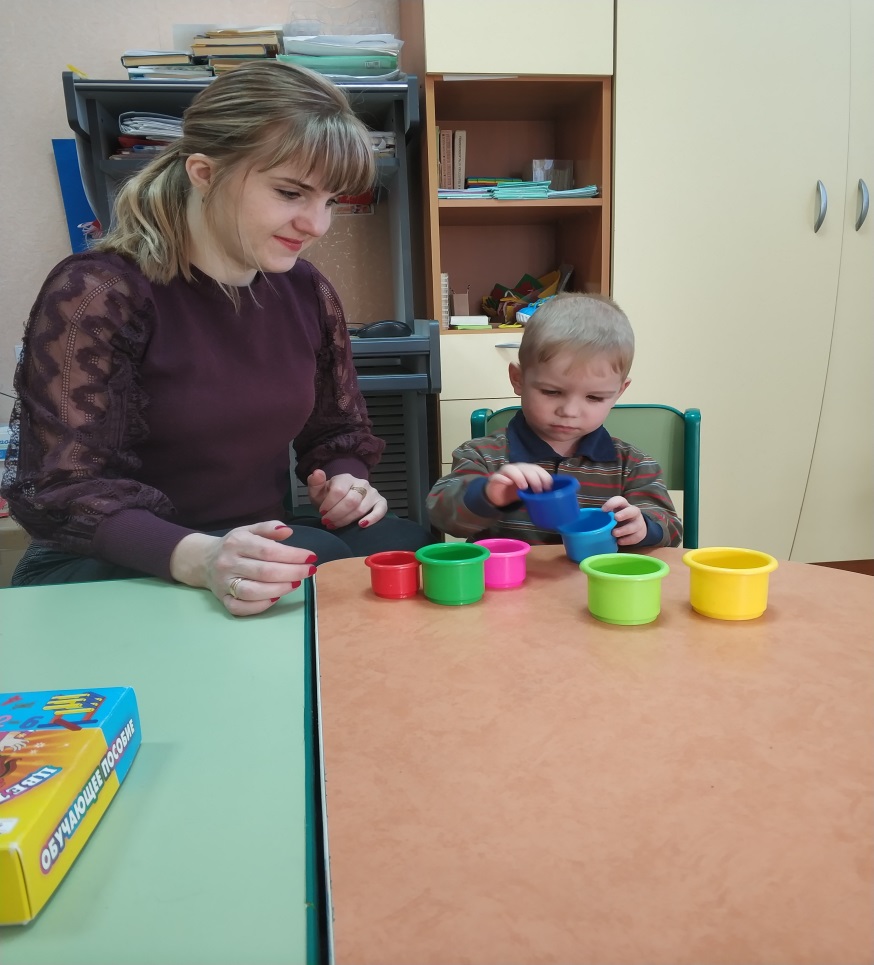 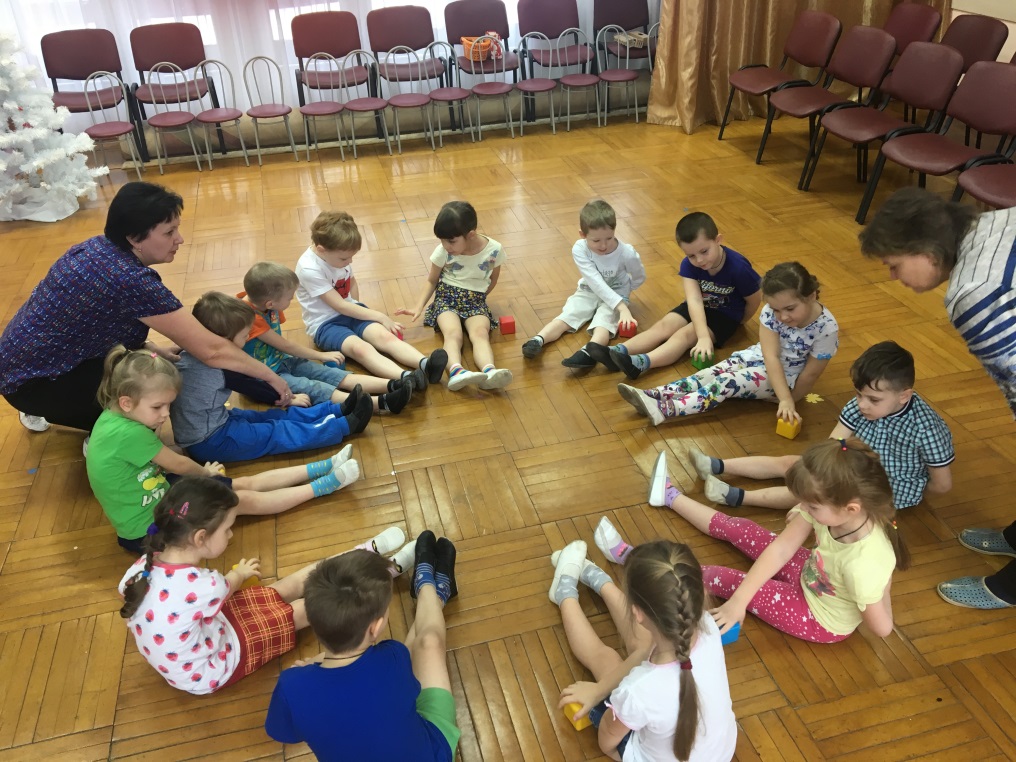 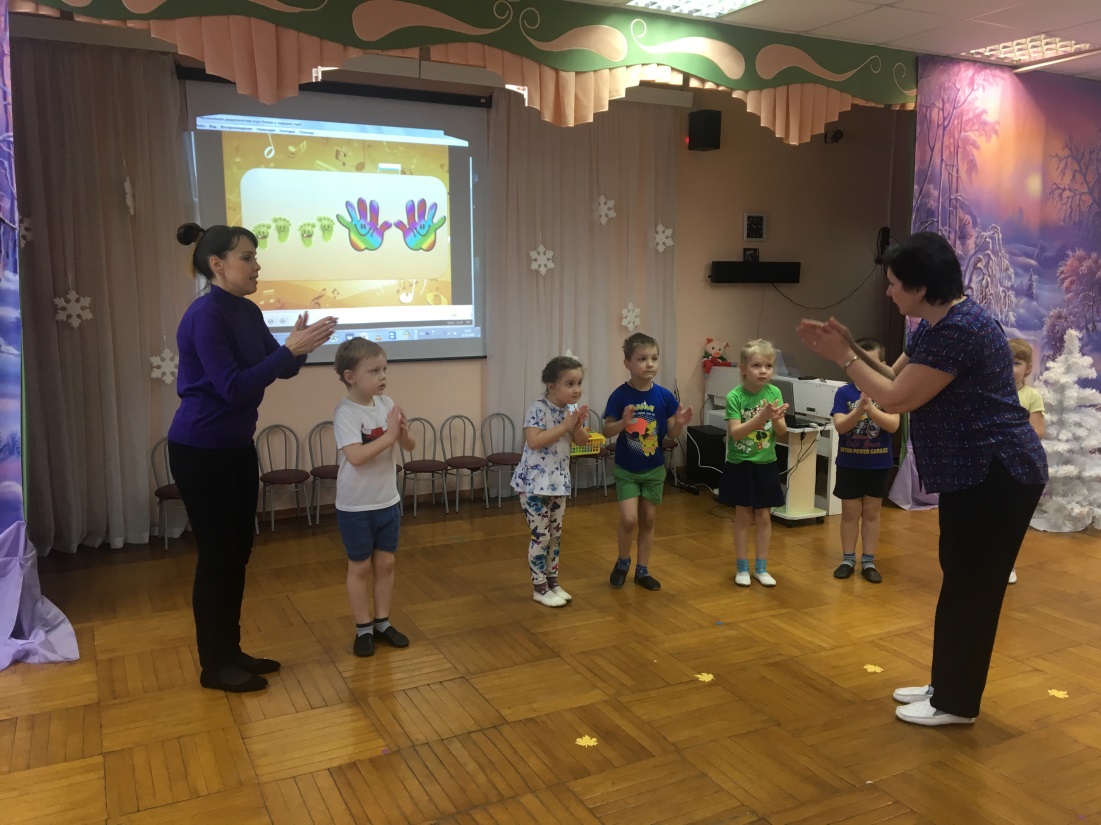 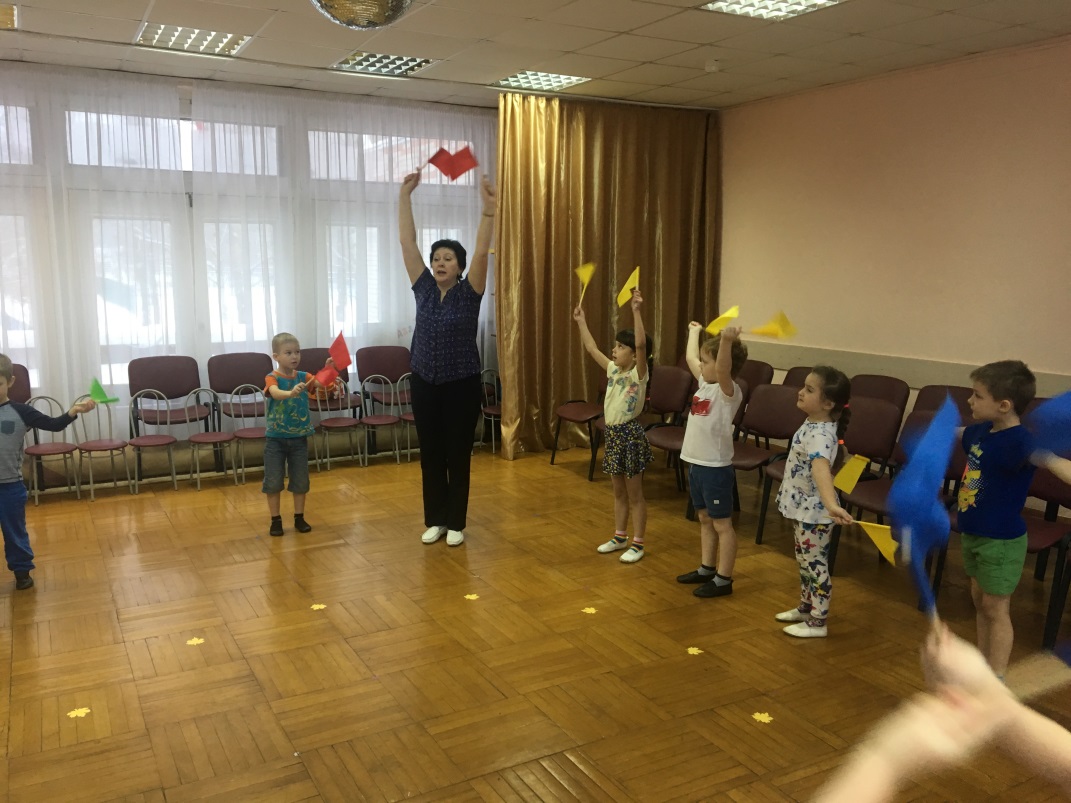 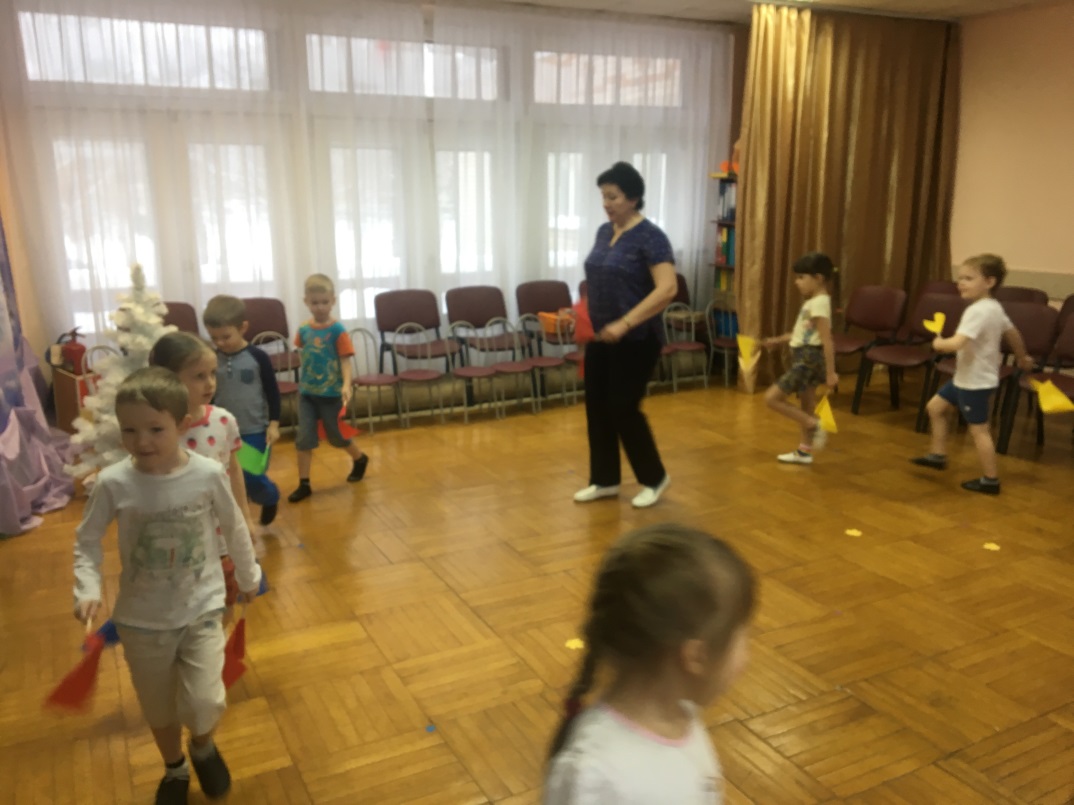 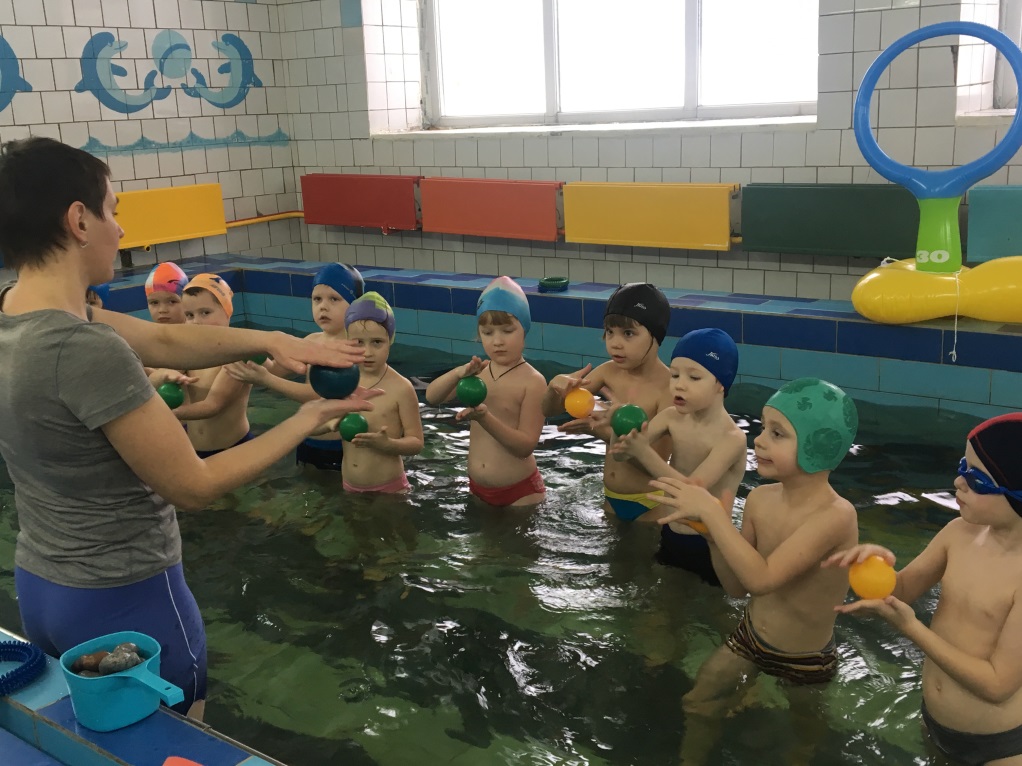 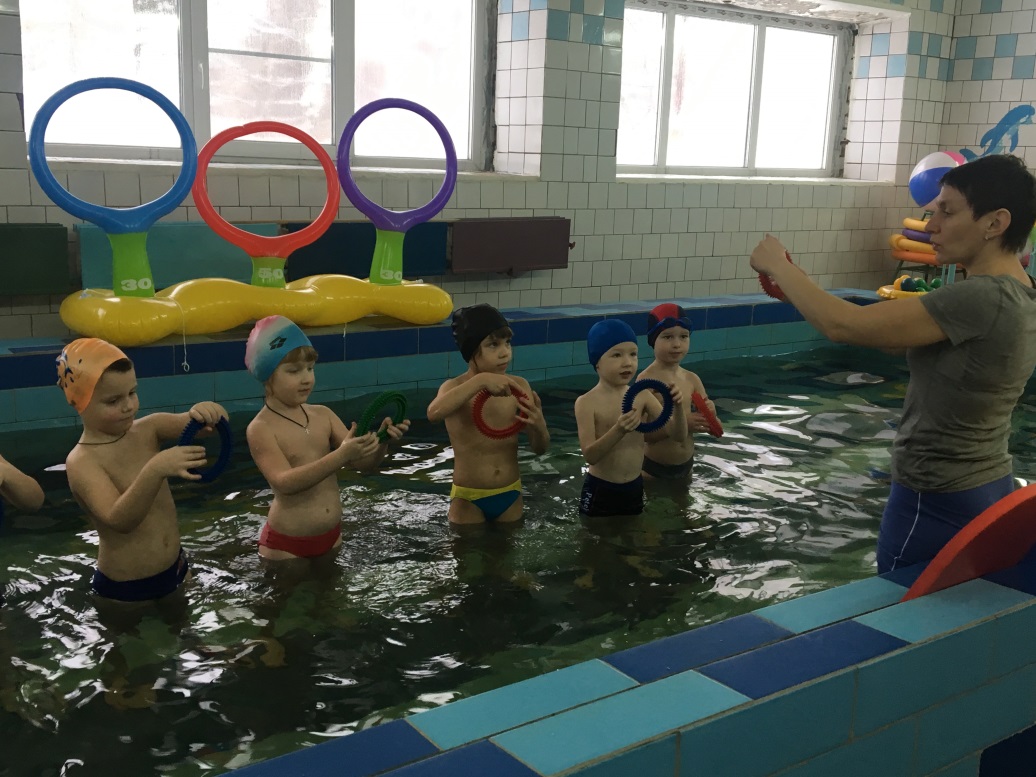 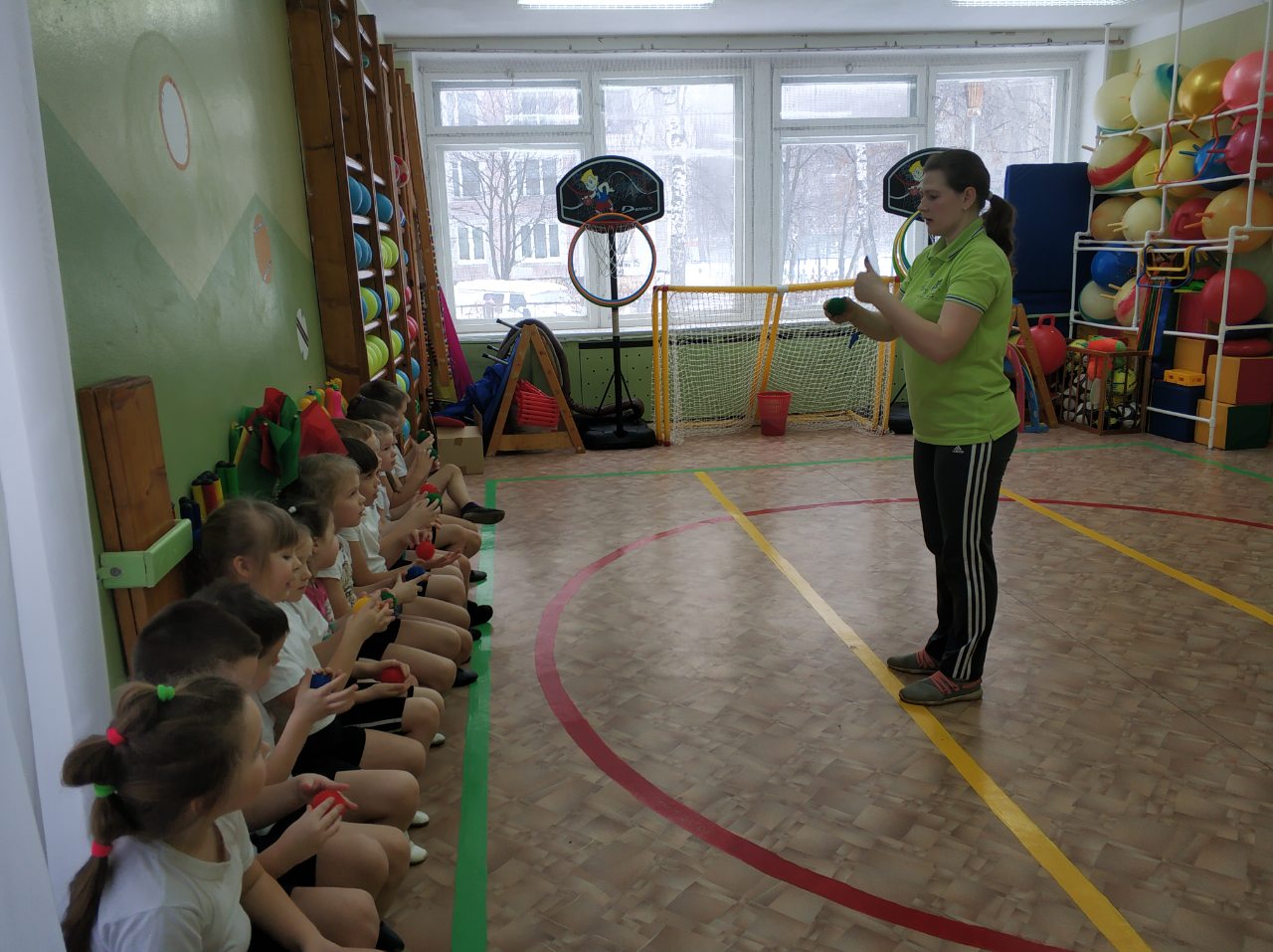 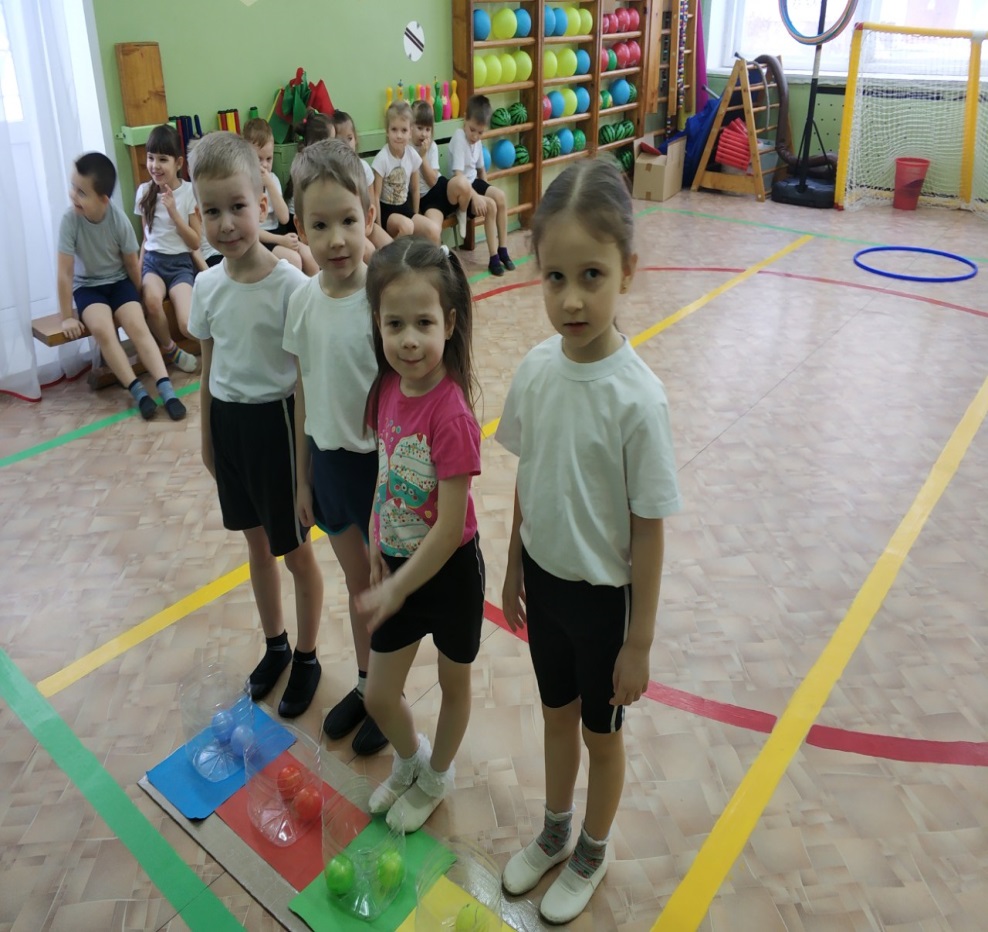 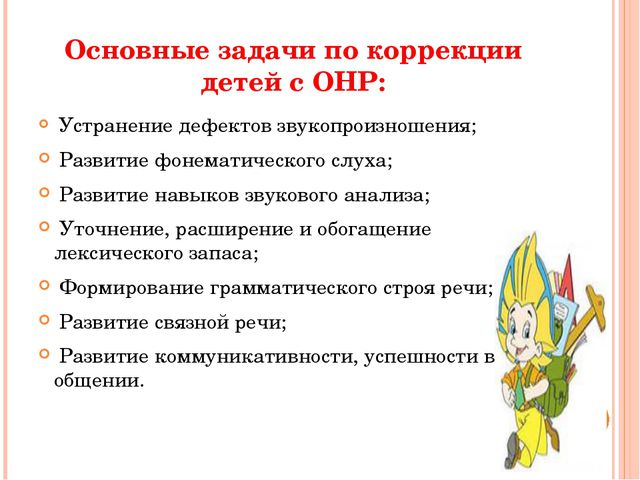 Спасибо за внимание